SIMON Vaccine Management Training for the New User
11.04.20
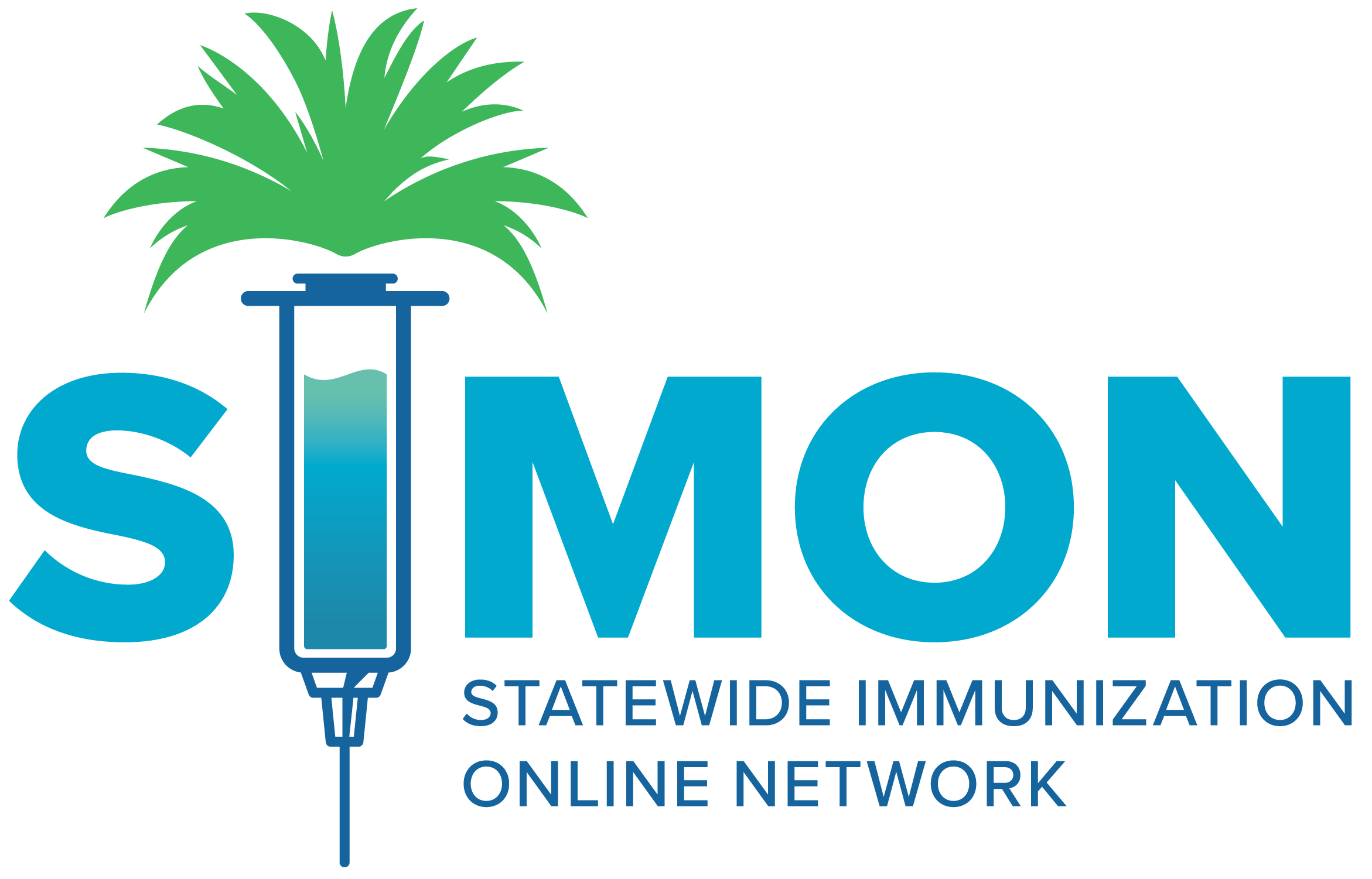 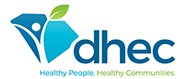 Logging into SIMON Production
1. Go to the SIMON website www.scdhec.gov/SIMON
Click the Access SIMON button
2. Log in with username and password you have been sent via encrypted email.
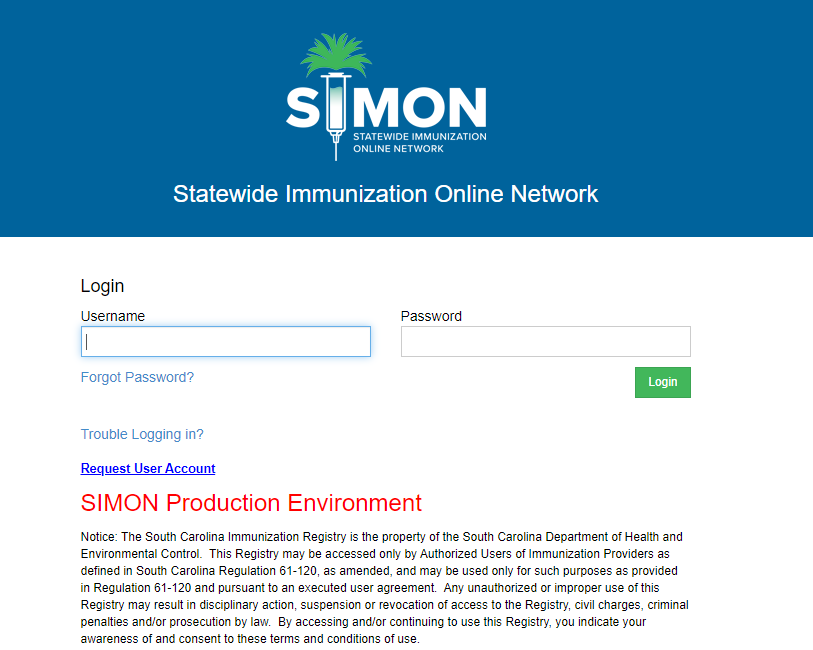 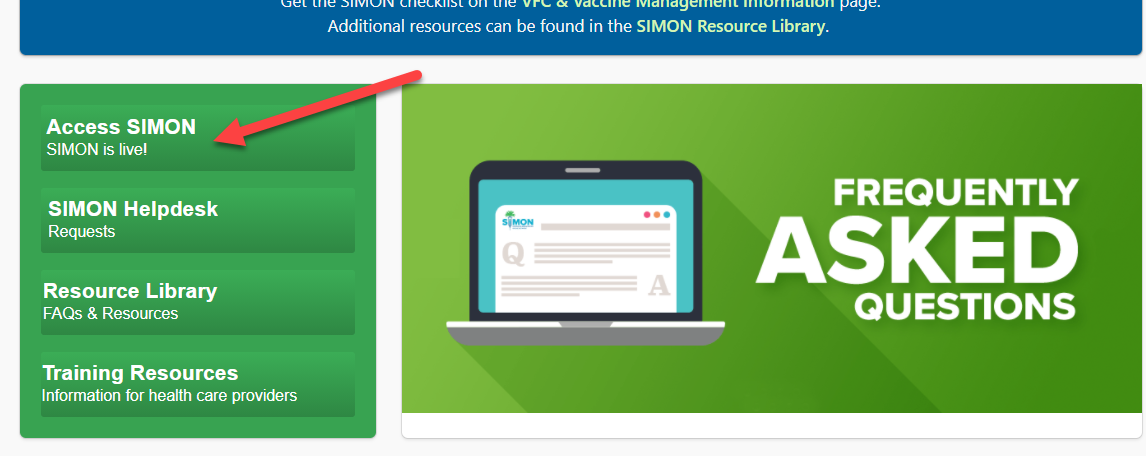 If you are a new user and need to request a SIMON account
Follow the previous steps and click Request User Account
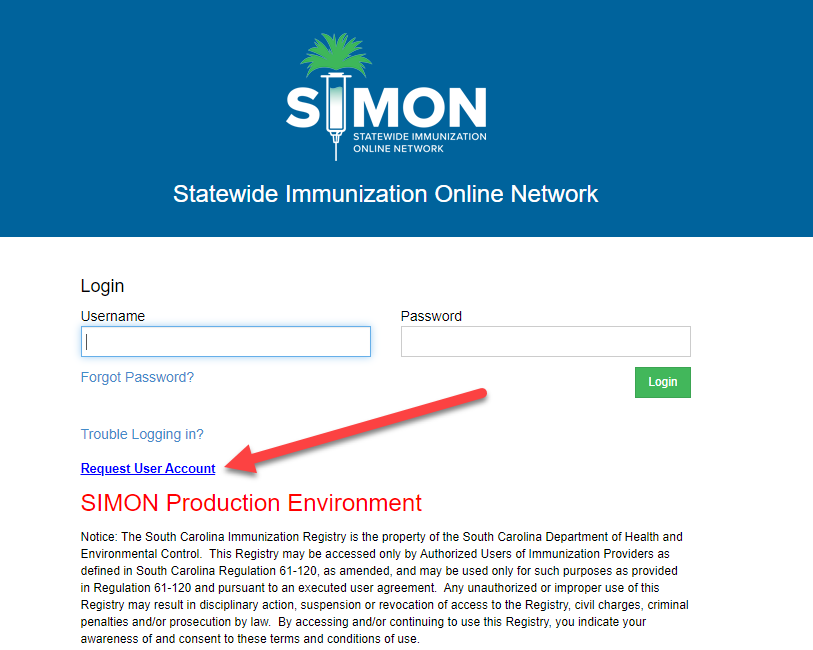 User Defaults
Click the link to view the instructional video on User Defaults

https://www.scdhec.gov/default-01-set-user-defaults-simon
Part 2 – Vaccine Management
Manage Assets – storage units, thermometers and temperature recording
Add inventory
Create and submit vaccine returns
Reconciliation Process
Staff contact add and changes
Create and Submit a Vaccine order
Receive VTrcks Shipment
Create and Submit Vaccine Return
SIMON Training Environment
CDC – You Call the Shots
Manage assets – Storage Units, Thermometers and Temperature Recording
Click the link to view instructional video on Storage Units, Thermometers, and Temperature Recording
https://scdhec.gov/SIMON/storage-units-temps
Click on links below for guides
https://www.scdhec.gov/sites/default/files/media/document/01%20Create%20Storage%20Unit_FINAL.pdf

https://www.scdhec.gov/sites/default/files/media/document/02%20Create%20Thermometer%20and%20Link%20Unit_FINAL.pdf

https://www.scdhec.gov/sites/default/files/media/document/04%20Record%20Temperature%20Readings%20%28CTM%29_FINAL.pdf
Adding Vaccine Inventory
Click on link to view instructional video for Adding Vaccine Inventory
https://www.scdhec.gov/vax-mgt-05-manual-add-new-inventory

Click link below to view guide
https://www.scdhec.gov/sites/default/files/media/document/05%20Onhand%20Add%20New%20Inventory_FINAL.pdf
Create and Submit Vaccine Returns
Click on link to view instructional video on Submitting a Vaccine Return
https://www.scdhec.gov/vax-mgt-10-create-vaccine-return-simon

Click on link below for guide
https://www.scdhec.gov/sites/default/files/media/document/08%20Create%20and%20Submit%20a%20Vaccine%20Return_FINAL.pdf
Inventory Reconciliation Process
Click the link to view the instructional video on the Inventory Reconciliation Process
  (if you are a direct data entry site, choose the first link, if you are an HL7 site choose the second link)
https://scdhec.gov/SIMON/webinar-creating-new-reconciliation-dde
https://scdhec.gov/SIMON/webinar-creating-new-reconciliation-hl7

Click the links below for guide and checklist
https://scdhec.gov/sites/default/files/media/document/09_Reconciliation_Direct_Entry_FINAL_%28003%29.pdf

https://scdhec.gov/sites/default/files/media/document/SIMON-Manual_Vaccine_Inventory_Reconciliation_Checklist.pdf
Staff Contact Add and Change
Click the links below for guides to Adding and Changing Staff 
https://dhec.sharepoint.com/:w:/r/sites/simoninternaltrainingdevelopment/Shared%20Documents/MySCLearning%20Courses/VFC%20Enrollment%20Courses/Add%20Staff%20guide_10.01.20.docx?d=wb6f358fea5c641bd9179e4c3b17daba7&csf=1&web=1&e=BjdbCV

https://www.scdhec.gov/sites/default/files/media/document/11%20Submit%20Staff%20Change%20Request_FINAL.pdf
Create and Submit a Vaccine Order
Click on the link to view the instructional video for Creating and submitting a Vaccine Order
https://www.scdhec.gov/vax-mgt-01-create-and-submit-vaccine-order-simon

Click on the link below for the guide
https://www.scdhec.gov/sites/default/files/media/document/12%20Create%20and%20Submit%20a%20Vaccine%20Order_FINAL.pdf
Receive a VTrcks Shipment
Click on the link to view the instructional video for Receiving a VTrcks Shipment
https://www.scdhec.gov/vax-mgt-04-receive-vaccine-shipment-simon

Click on the link below for the Guide
https://www.scdhec.gov/sites/default/files/media/document/13%20Receive%20VTrcks%20Shipment_FINAL.pdf
Create and Submit a Vaccine Return
Click on the link to view the instructional video on Creating and Submitting a Vaccine Return
https://www.scdhec.gov/vax-mgt-10-create-vaccine-return-simon

Click on the link below for the Guide
https://www.scdhec.gov/sites/default/files/media/document/08%20Create%20and%20Submit%20a%20Vaccine%20Return_FINAL.pdf
Logging into SIMON Training
You may better prepare yourself for using SIMON by going to the SIMON Training website and practicing what you just saw in the videos.​
 https://simon-training.dhec.sc.gov/simon_training/Login.aspx​
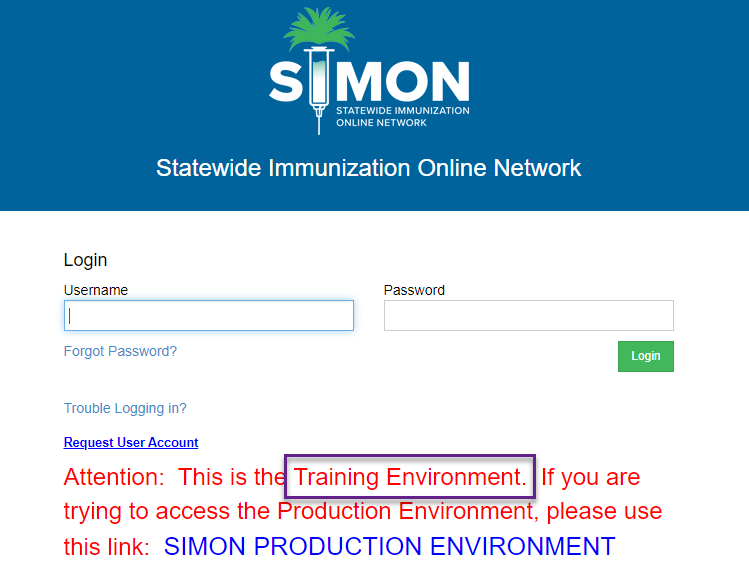 All VFC Providers must complete the South Carolina Routine and Emergency Vaccine Management Plan
Click the link below to access the SC Routine & Emergency Vaccine Management Plan Worksheet
https://scdhec.gov/sites/default/files/media/document/Final__SCREVMP_9.2020.pdf
CDC Training - You Call the Shots
The Primary and Back-up VFC Coordinators must complete two CDC You Call the Shots training modules annually: Vaccine Storage and Handling and Vaccines for Children.
It is strongly recommended that the Provider Agreement Signatory also complete these trainings.
A Certificate of Completion must be uploaded into SIMON as proof the annual training has been completed. 
The modules can be accessed at: https://www.cdc.gov/vaccines/ed/youcalltheshots.html
SIMON Helpdesk Request
To submit a Help Request for issues with SIMON go to the SIMON website at www.scdhec.gov/SIMON and click on the 
SIMON Helpdesk button
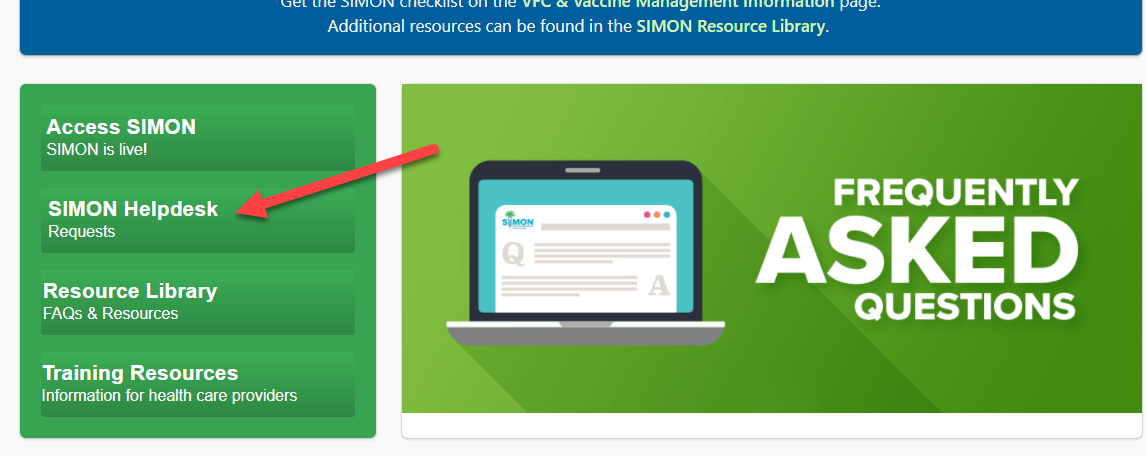